Nitrogen in Poultry Litter and Livestock Manure by Preparation method
Brenda R. Cleveland
Plant/Waste/Solution/Media Section
NCDA&CS Agronomic Division
NCDA&CS Agronomic Division
1
NCDA&CS Waste Analysis
SOP
>10–15% solids are homogenized 
Dried at 80°C
Ground (1-mm sieve)
Nitrogen is determined by O2 combustion (10–15 mg)
NCDA&CS Agronomic Division
2
INMC Question
North Carolina Interagency Nutrient Management Committee
Used five years of NCDA&CS waste analysis to update NRCS Nutrient Management tables
Requested characterization of NH4-N lost when drying solid, semi-solid and slurry manure
NCDA&CS Agronomic Division
3
Objective
Determine impact of sample preparation method on nitrogen concentration (combustion nitrogen and ammonium-nitrogen) for poultry litter and livestock manure
NCDA&CS Agronomic Division
4
Experimental Design
8 × 5 factorial 
8 animal manure and litter types
5 sample preparation treatments
Randomized (subsample collection and analysis)
Five replications
NCDA&CS Agronomic Division
5
Animal Manure Types
Poultry house litter 
Roaster
Broiler
Pullet
Turkey
Layer
Animal-scraped manure
Beef
Dairy
Horse
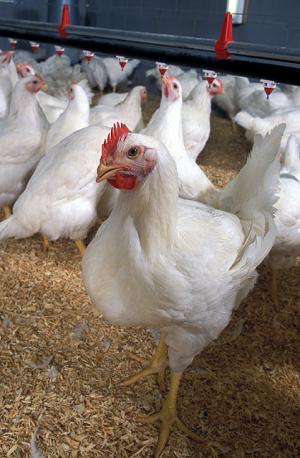 NCDA&CS Agronomic Division
6
Sample Preparation Treatments
No drying + no acid (as-is)
     N analyzed at Penn State
Drying at 60°C + no acid
Drying at 60°C + acetic acid
Drying at 80°C + no acid  (NCDA current method)
Drying at 80°C + acetic acid
NCDA&CS Agronomic Division
7
Measured Variables/Methodology
Percent dry matter 
Nitrogen
  oxygen combustion gas chromatography 
dried/ground sample or fresh sample
Ammonium nitrogen (NH4-N)
 KCl extraction
auto-flow spectrophotometric analyzer
NCDA&CS Agronomic Division
8
Litter Collection
Collected 8/8/11 (transferred to AC room) or 8/9/11 (put on ice within 4 hr)
Pullet – 1 house (3 bags)
Layer – 1 house (3 bags)
Roaster – 5 houses (5 bags)
Turkey – 3 houses (5 bags)
Broiler – 5 houses (5 bags)
For each type, litter was combined and homogenized
Stored at 0°C
NCDA&CS Agronomic Division
9
Combine & Homogenize Litter
NCDA&CS Agronomic Division
10
Manure Collection
Collected 8/10/11 and 8/11/11
Put on ice immediately
Horse – 4 farms
Beef – 5 farms
Dairy – 5 farms
For each type, manure was combined and homogenized
Stored at 0°C
NCDA&CS Agronomic Division
11
Acetic Acid
Poultry litter
Added to saturate

Surface-scraped manure
Added to pH~5
NCDA&CS Agronomic Division
12
Poultry Litter (as received)
Nitrogen and %Moisture Results
NCDA&CS Agronomic Division
13
% Moisture
NCDA&CS Agronomic Division
14
Combustion Nitrogen (mg kg-1) by Poultry Type
NCDA&CS Agronomic Division
15
Combustion Nitrogen (mg kg-1)by Rep and Type
REP
Layer
Broiler
NCDA&CS Agronomic Division
16
Combustion Nitrogen (mg kg-1) by Rep and Type
Roaster
Turkey
NCDA&CS Agronomic Division
17
Combustion Nitrogen (mg kg-1) by Rep and Type
Pullet
NCDA&CS Agronomic Division
18
No statistical difference
z Means based on 5 observations
NCDA&CS Agronomic Division
19
Poultry Litter
NH4-N Results
NCDA&CS Agronomic Division
20
Ammonium Nitrogen (mg kg-1)by Poultry Type
NCDA&CS Agronomic Division
21
NH4-N (mg kg-1) by Rep and Type
Layer
Broiler
NCDA&CS Agronomic Division
22
NH4-N (mg kg-1) by Rep and Type
Roaster
Turkey
NCDA&CS Agronomic Division
23
NH4-N (mg kg-1) by Rep and Type
Pullet
NCDA&CS Agronomic Division
24
Statistics
Treatments resulted in statistical difference for turkey litter only
zMeans based on 5 observations
NCDA&CS Agronomic Division
25
Ammonium Nitrogen (ppm) As-Is by Poultry Type
NCDA&CS Agronomic Division
26
Summary N and NH4-N in Poultry Litter
Drying at 60°C or 80°C resulted in highest average N
N is highly variable from sample to sample within a poultry litter type
No drying/no acid (as-is) resulted in highest NH4-N 
Acetic acid tended to stabilize NH4-N at 60°C except in layer litter
4–10 lb NH4-N per ton litter
NCDA&CS Agronomic Division
27
Surface -scraped Manure
Nitrogen and %Moisture Results
NCDA&CS Agronomic Division
28
Surface-scraped Manure % Moisture
NCDA&CS Agronomic Division
29
Combustion Nitrogen (mg kg-1)
NCDA&CS Agronomic Division
30
Statistical Difference
z Means based on 5 observations
NCDA&CS Agronomic Division
31
Summary N Surfaced-scraped Manure
Beef and dairy
No drying & no acid resulted in highest N
Adding acetic acid then drying resulted in a lower N
Horse
Adding acetic acid then drying at 80°C resulted in highest N
No drying & no acid resulted in lowest N
NH4-N analysis in process
NCDA&CS Agronomic Division
32
Thank you to the following who contributed greatly to this work
Michelle McGinnis, Agronomist
Ying Kritalugs, Chemist Tech
Donta Baker, Chemist Tech
Kyle Crump, Chemist Tech
Jan Queen, Chemist I
NCDA&CS Agronomic Division
33